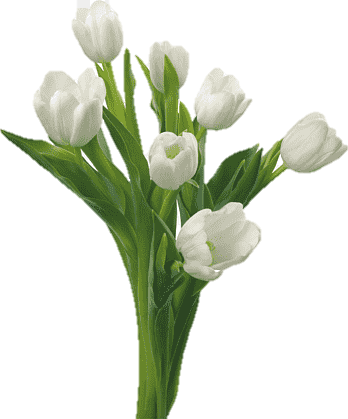 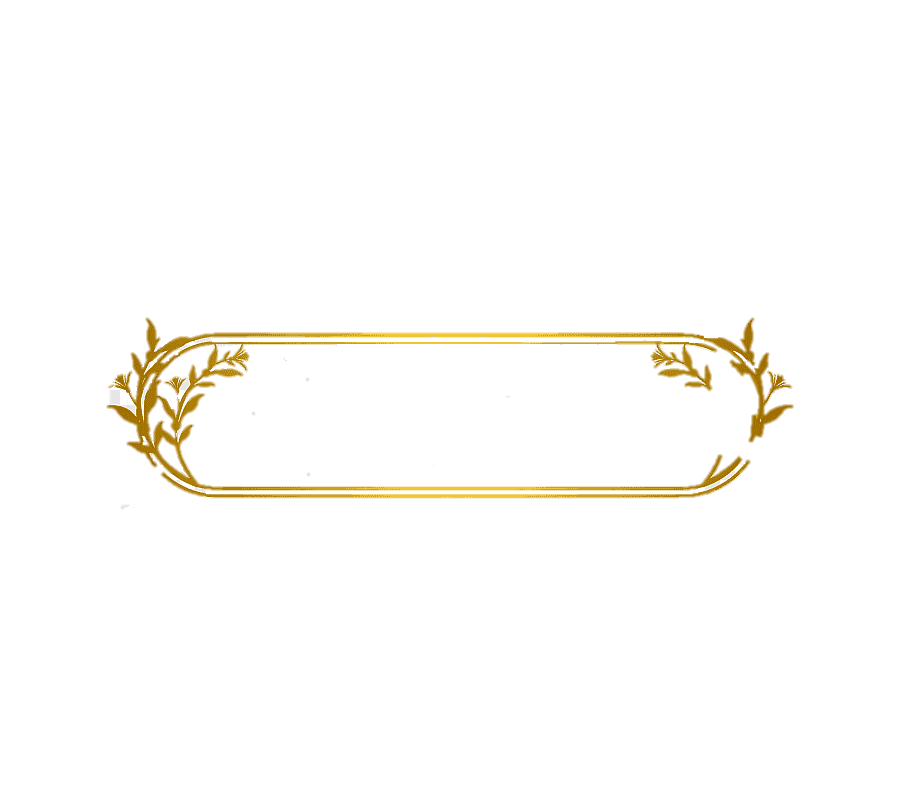 শুভেচ্ছা
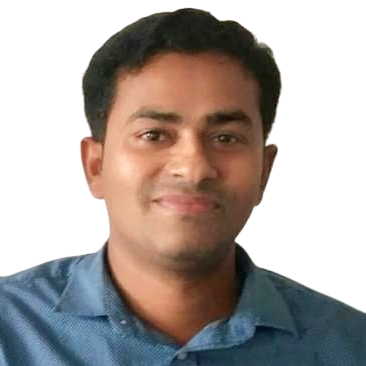 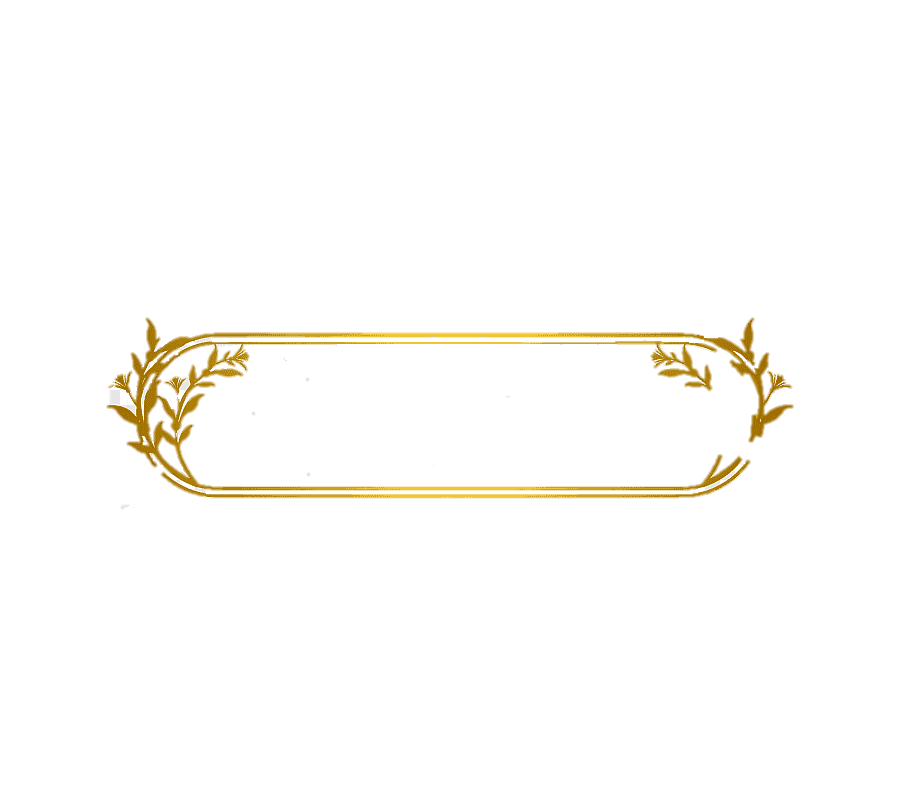 পরিচিতি
প্রণব সরকার
সহকারী শিক্ষক
আদমখাঁরকান্দি সরকারি প্রাথমিক বিদ্যালয়
কুলিয়ারচর, কিশোরগঞ্জ।
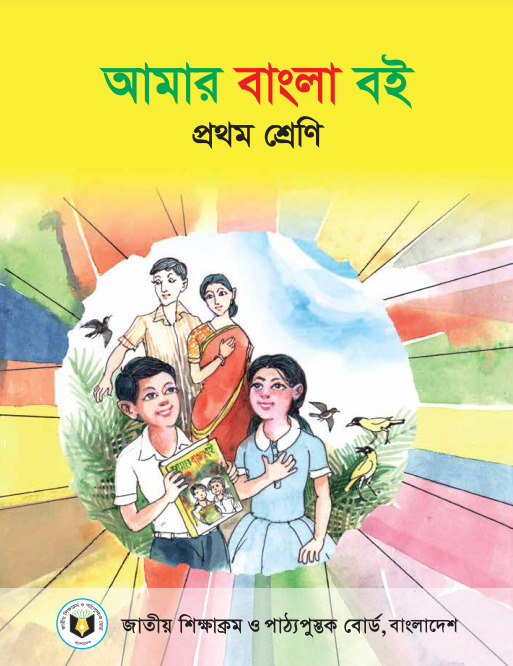 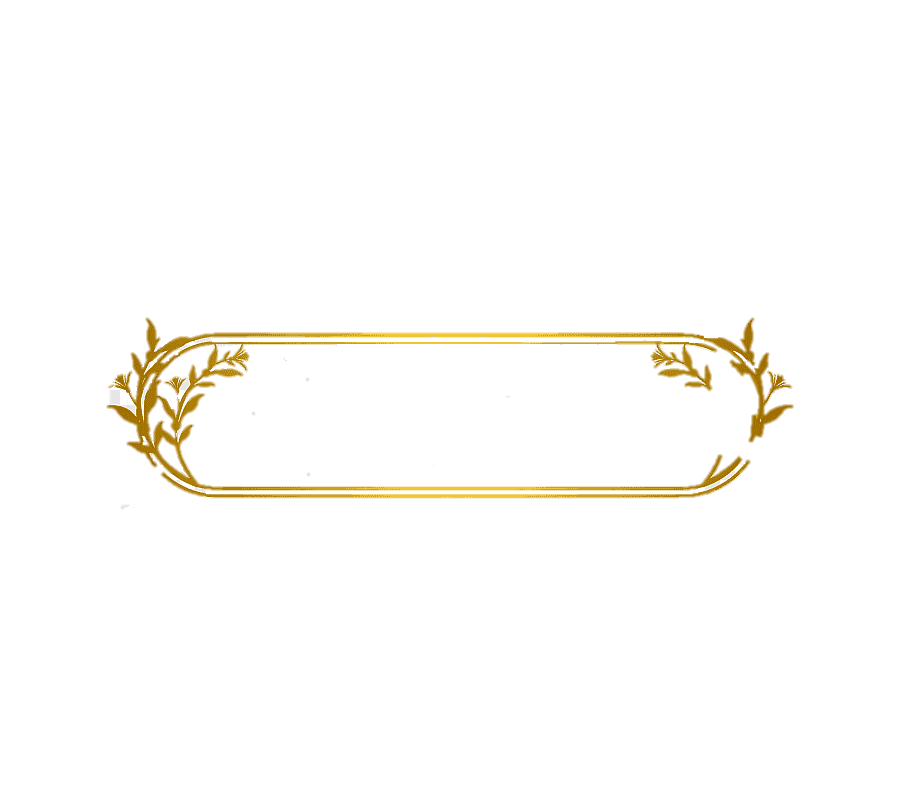 পাঠ পরিচিতি
শ্রেণিঃ প্রথম
বিষয়ঃ বাংলা
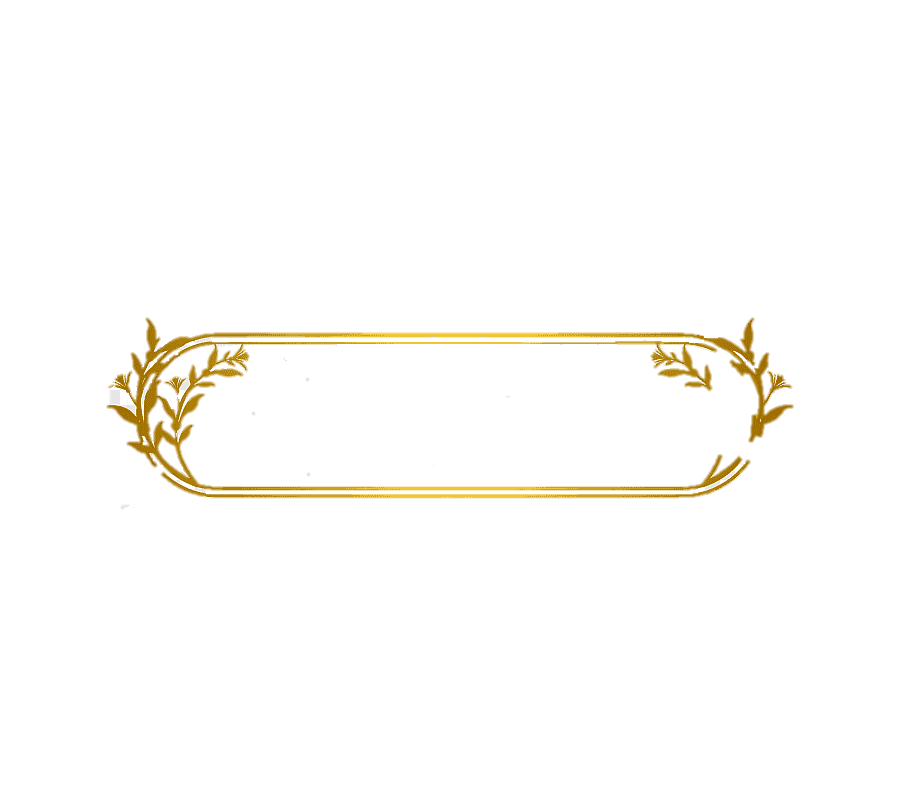 এসো কিছু ছবি দেখি
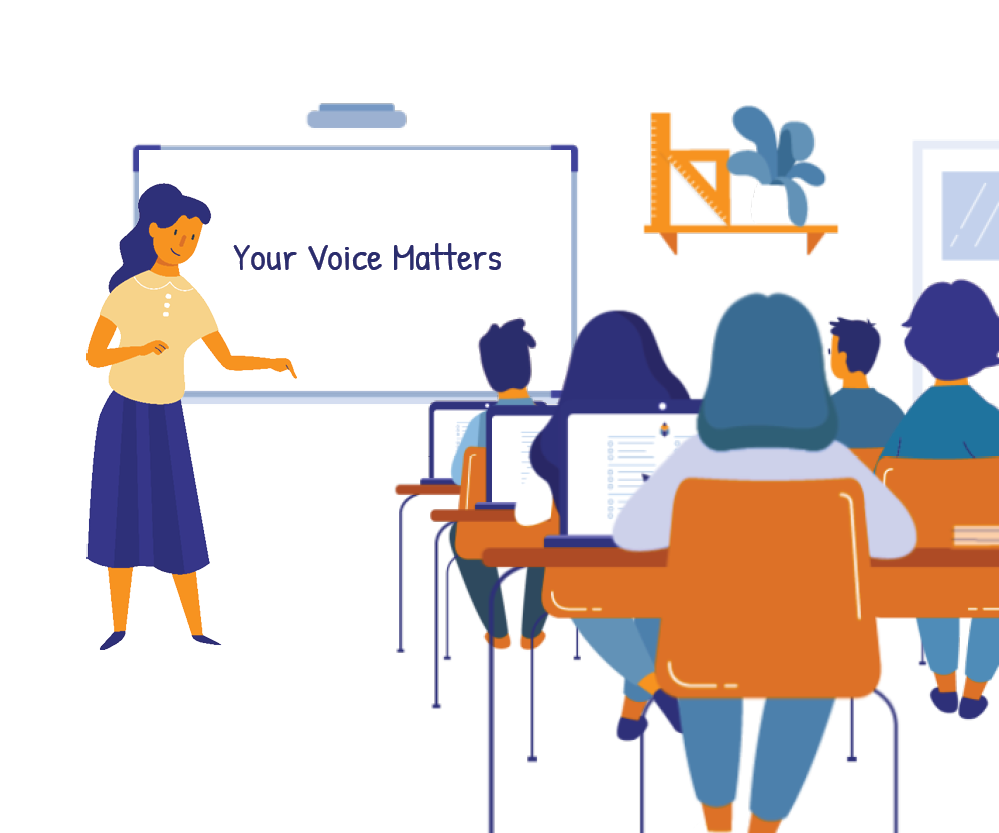 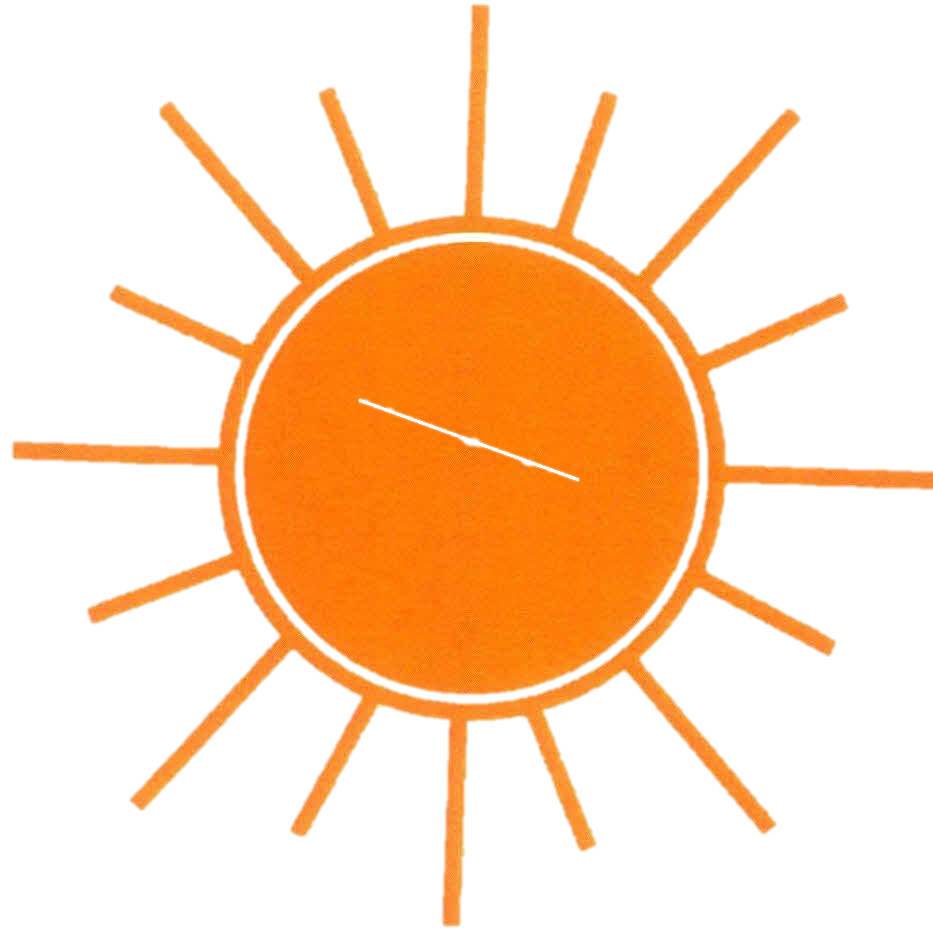 সূর্য
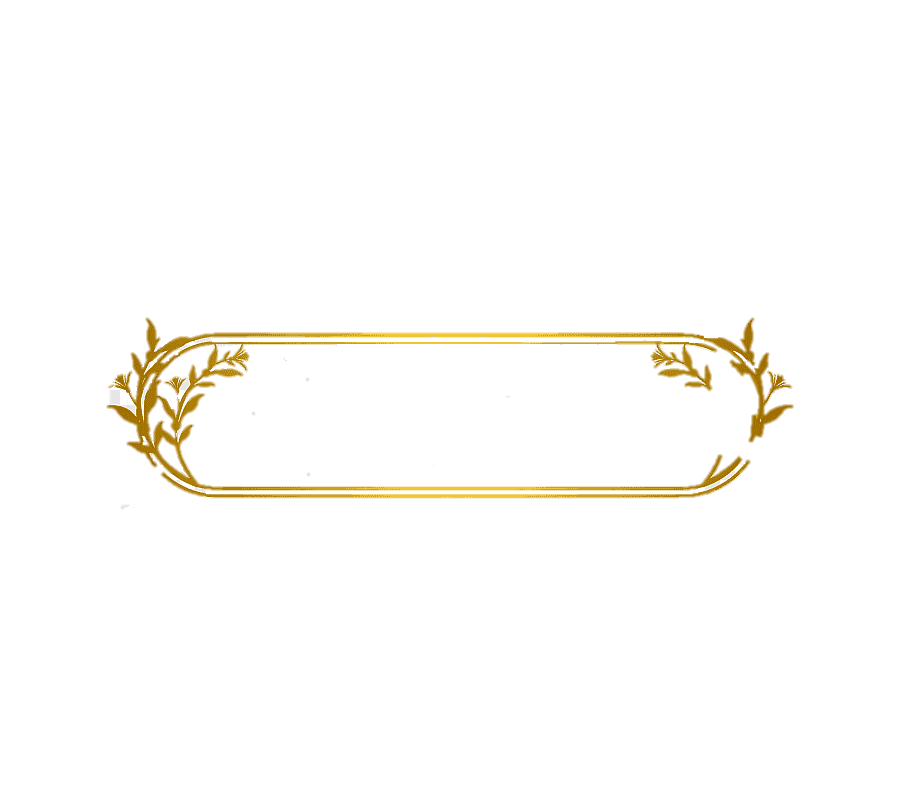 আজকের পাঠ
পাঠঃ ১০
শুনি ও বলি
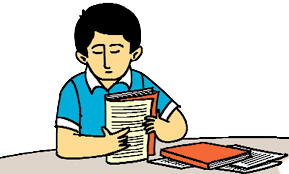 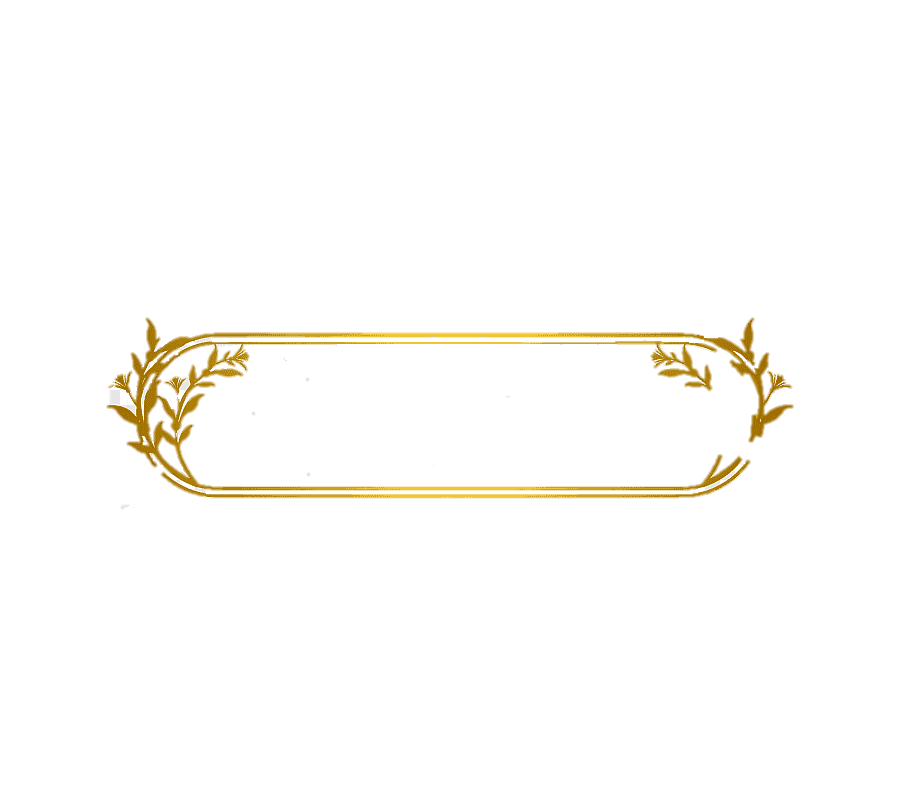 শিখনফল
শোনাঃ শিক্ষার্থীরা মনযোগ দিয়ে শুনবে।
বলাঃ পাঠ শেষে শিক্ষার্থীরা বলতে পারবে।
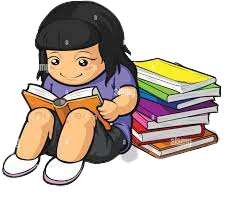 ছবিতে আমরা কি দেখতে পাচ্ছি?
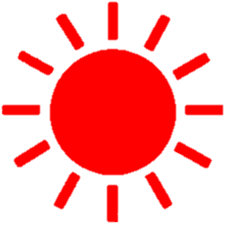 অরুণ
অ
অরুণ ওই উঠেছে ভাই।
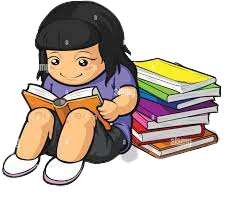 শুনি ও বলি
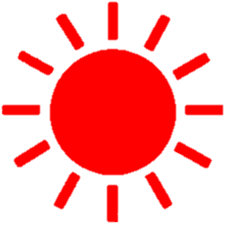 অরুণ
অ
অরুণ ওই উঠেছে ভাই।
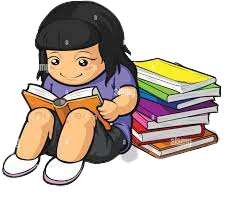 শুনি ও বলি
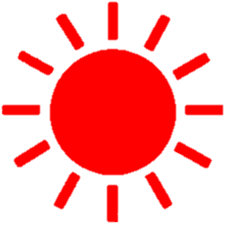 অরুণ
অ
অরুণ ওই উঠেছে ভাই।
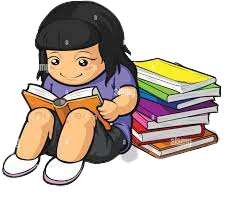 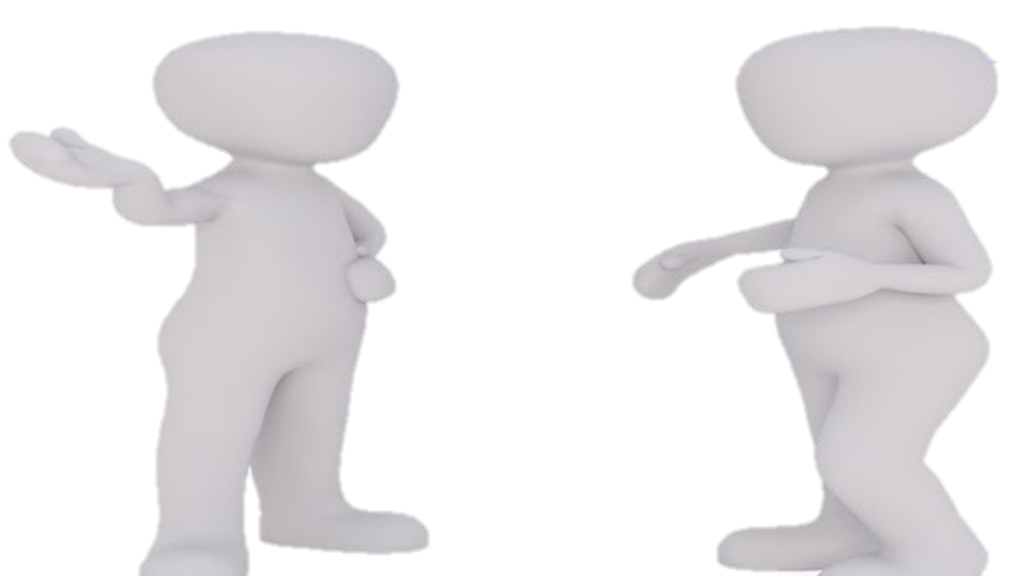 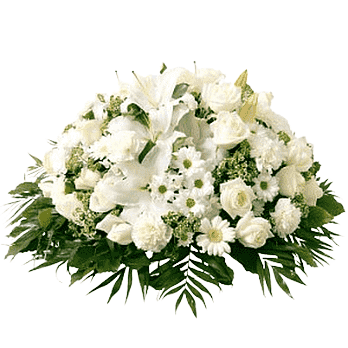 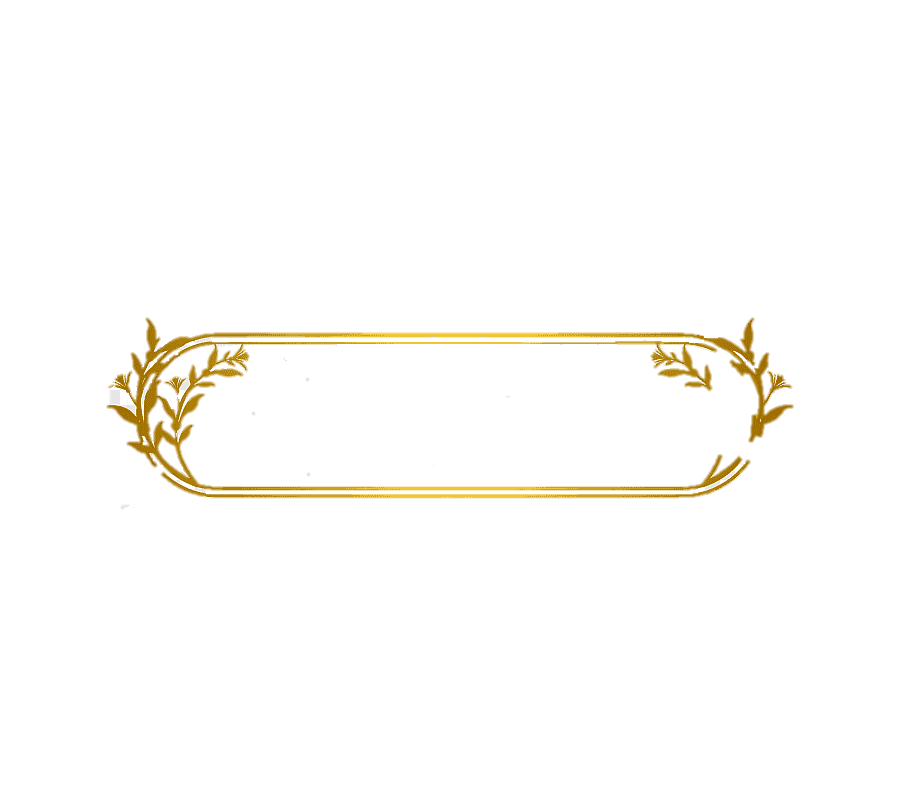 ধন্যবাদ